Year 11 Portraiture
https://www.youtube.com/watch?v=OxWNzQmg5Ac
Watch this tutorial. Try to produce a portrait of your own from a good quality photograph. Work A4 size
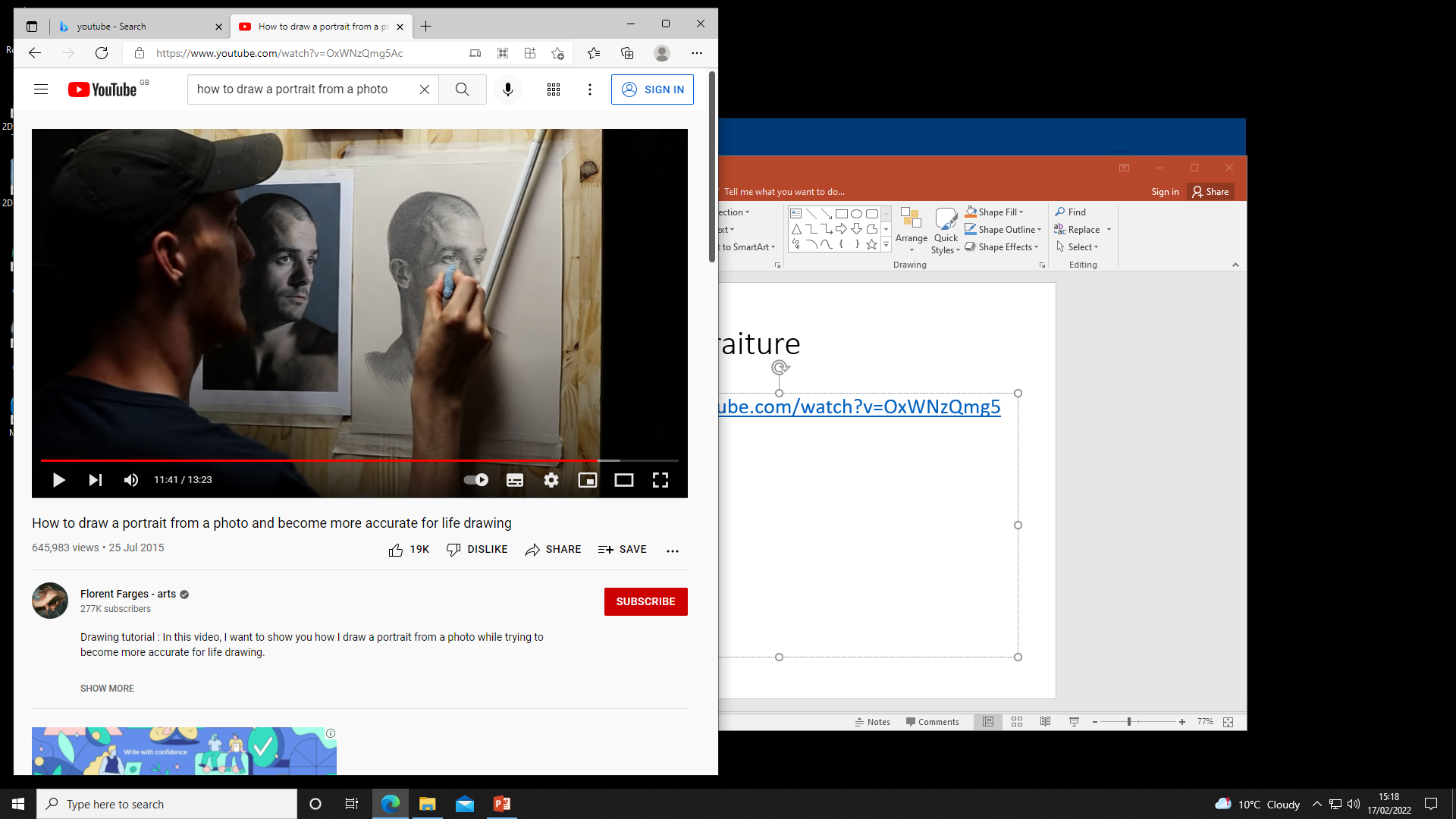